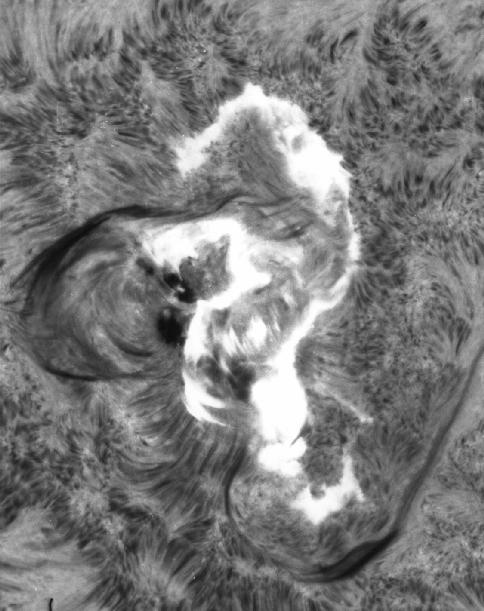 HaSTeNet a European Hα Solar Telescope Networkfor SSA
F. Clette, M. Temmer, A. Veronig, F. Zuccarello, J-M. Malherbe

SIDC – Royal Observatory of Belgium
Kanzelhöhe Observatory, University of Graz
INAF - Catania Observatory, University of Catania
LESIA - Observatoire de Paris-Meudon
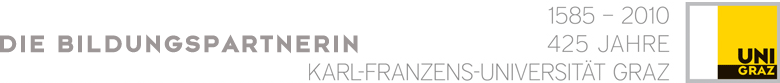 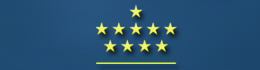 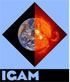 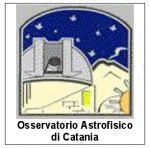 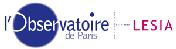 HaSTeNet: An operational H-alpha network for SSA
ESA optional programs (Intended invitation to tender): 
GSTP5, segment 3 (Security for the Citizen)
Call ID 10.1EE.02: 						           H-Alpha Solar Telescope NETwork prototype for applications (HASTENET)
Budget: 200-500 KEURO
See call on emits.esa.int
User-oriented products and applications
Hα whole-disk monitoring
Connection with solar space data
Operational service
Coordinated network
11/12/2010
HaSTeNET
2
A chromospheric view: Hα versus other wavelengths
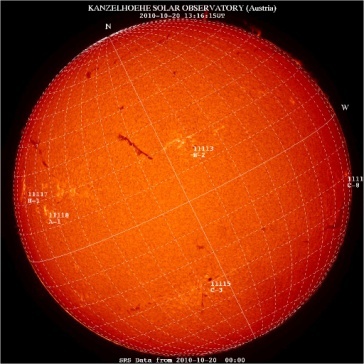 The chromosphere = missing link in current space weather studies
Unique Hα solar features and events
Full complementarity with 
space solar data
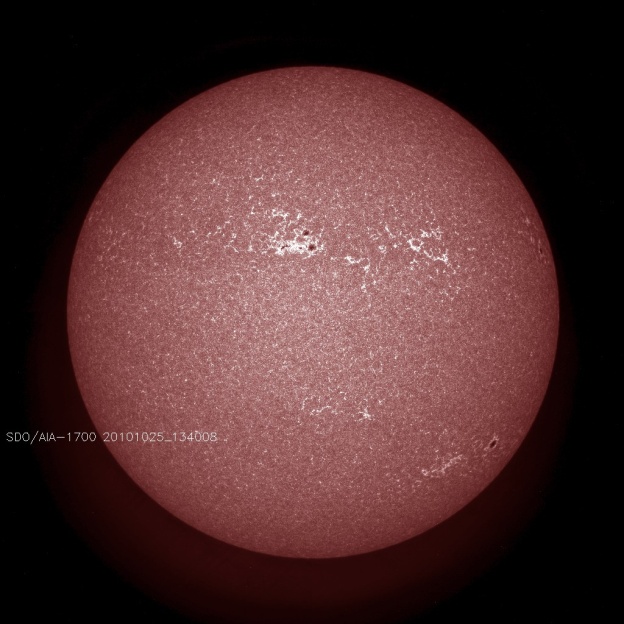 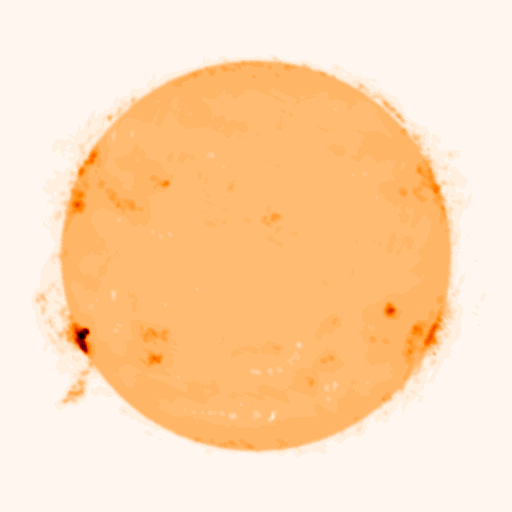 Nobeyama, radio, 17GHz
SDO_AIA, 1700A
PICARD – SODISM, CaII-K
11/12/2010
HaSTeNET
3
SW product 1: Flare diagnostics
Real-Time: alerts, location, timing, brightness, area
Diagnostics: 
Precursors
Energy release
Topology: ribbons, loop connectivity
Which magnetic loop footpoints are involved  in the reconnection?
Obs. Kanzelhöhe, 17/1/2005
11/12/2010
HaSTeNET
4
SW product 2: Filament eruptions
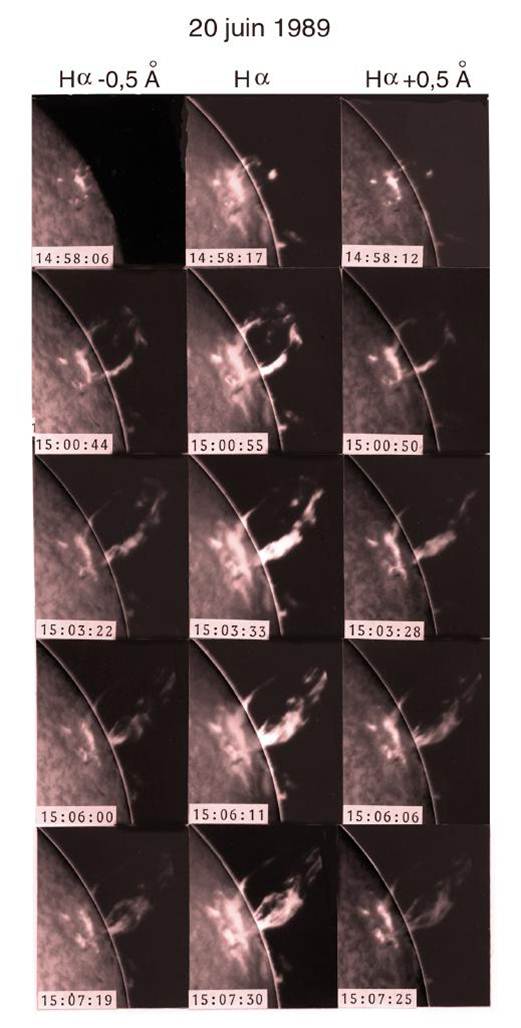 Real-time: alerts, ejections & disappearances, location, timing
Diagnostics:  filament activation, dynamics, precursors (flows, swelling)
CME association: flux rope topology and orientation
BBSO, 18/8/1995
Obs. Kanzelhöhe, 19/5/2007
Obs. Paris-Meudon
11/12/2010
HaSTeNET
5
SW product 3: Moreton waves versus coronal waves
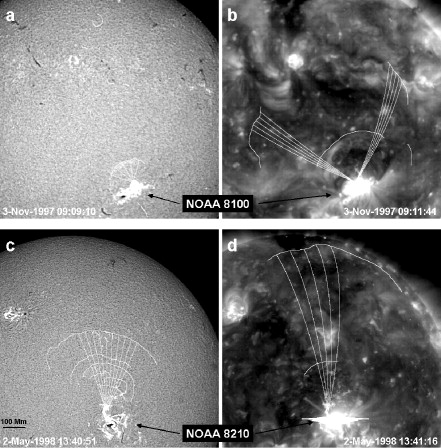 Real -time: alert, source event location
Diagnostics: speed asymmetry of propagation, secondary events (filament destabilization, sympathetic flares)
Connection to the coronal EUV wave and CME
Eto et al. 2002,
Obs. Kanzelhöhe,17/1/2005
11/12/2010
HaSTeNET
6
Obs. Paris-Meudon
What is currently lacking ?
Chromospheric data are lagging behind
 coronal data and operational SW products
Limited number of stations: ~8 stations in the world providing real-time images, most uncoordinated
Uneven daily coverage (no global coordination)
Data gaps due to day-night cycle and weather
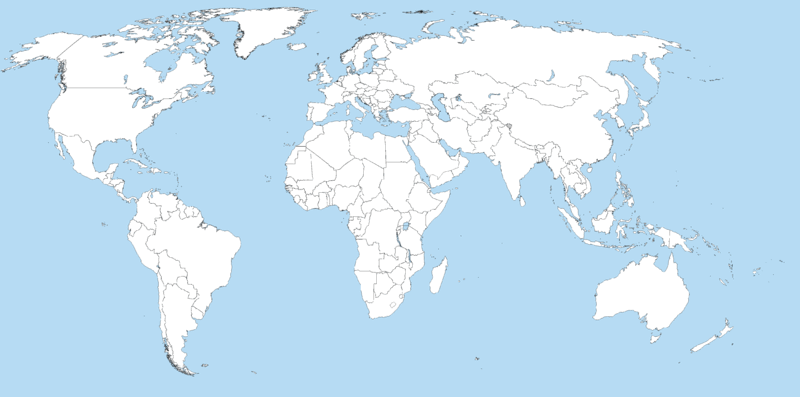 CHAIN
ISOON/USAF
Huairou
BBSO
San Vito
Hida
NSO/OSPAN
Holloman
Mt. Chelia
Udaipur
Yunnan
HAO
Ramey
Ica
Culgoora
San Juan, HASTA
Learmonth
Antarctica
11/12/2010
HaSTeNET
7
Networking projects outside Europe
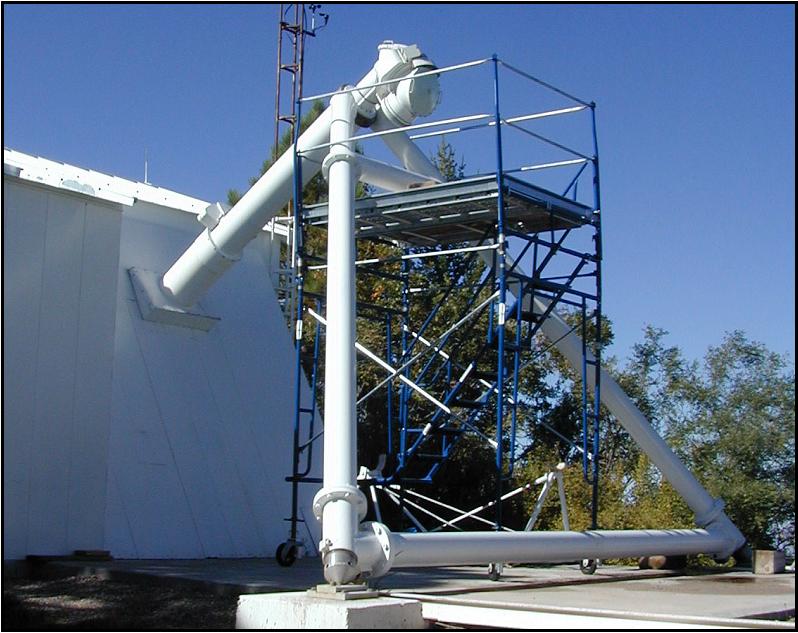 OSPAN
ISOON (NSO/USAF):
Only organized network
4 stations
No direct access to data
OSPAN: National Solar Observatory ( USA)
Currently only 1 station
CHAIN/ Flare Monitoring Telescope (FMT): Hida Observatory (Japan)
Under construction
3 stations (+ Antarctica?)
FMT
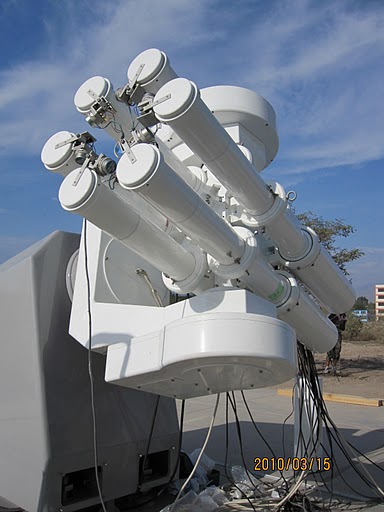 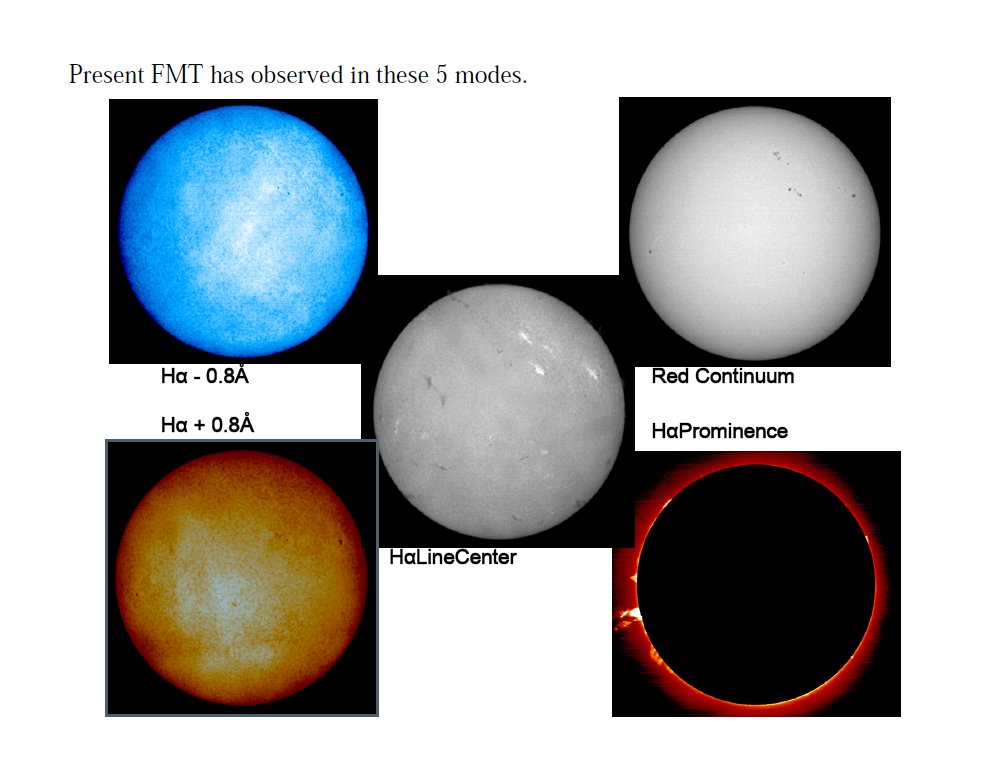 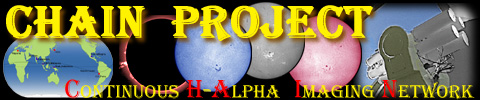 11/12/2010
HaSTeNET
8
A single dedicated Hα portal
8 contributing stations (3 in Europe): daily raw synoptic images
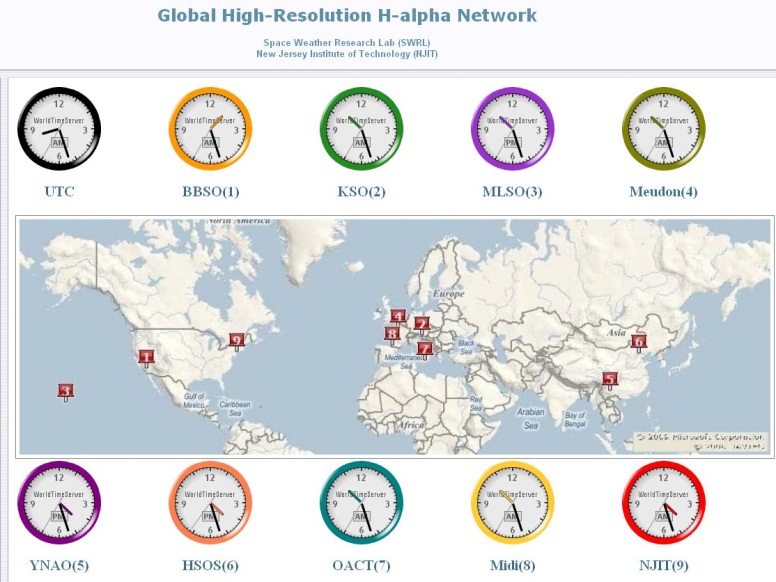 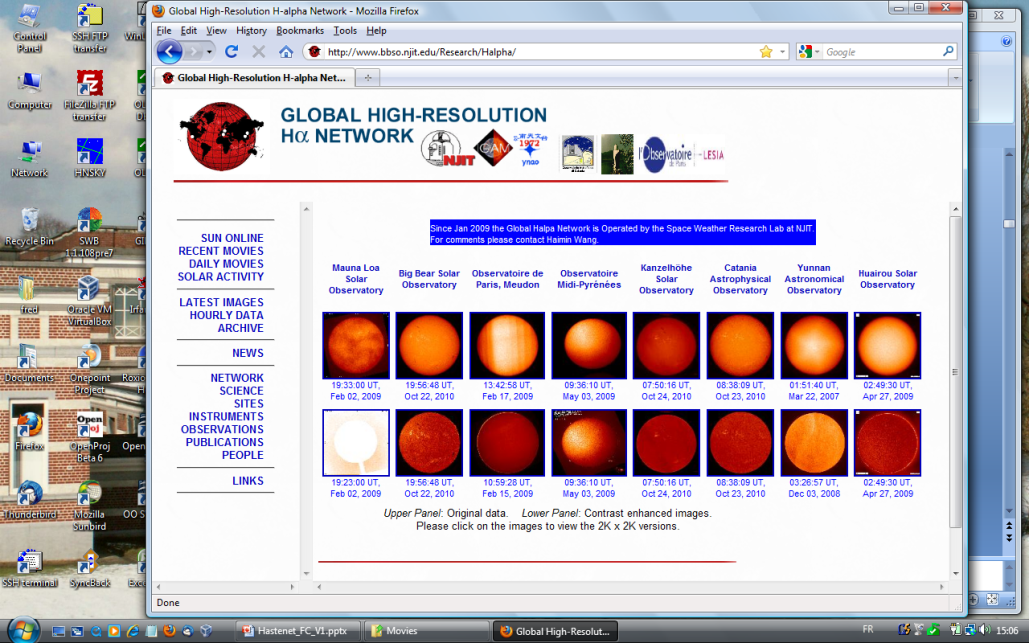 11/12/2010
HaSTeNET
9
What is currently lacking ?
Lack of means and dedicated manpower
Basic synoptic operation modes > no continuous flare patrol
Limited equipment (no spares) > prone to failures disrupting service
No advanced image processing > mostly “raw” images
Lack of equipment standardization:
spatial resolution, contrast
different bandwidths (line center vs wings)
random cadences and observing times

Sparse disconnected data series
No coordinated real-time operational products and alerts
SpaceW.com12/11/2010
11/12/2010
HaSTeNET
10
HaSTeNet: a concept study
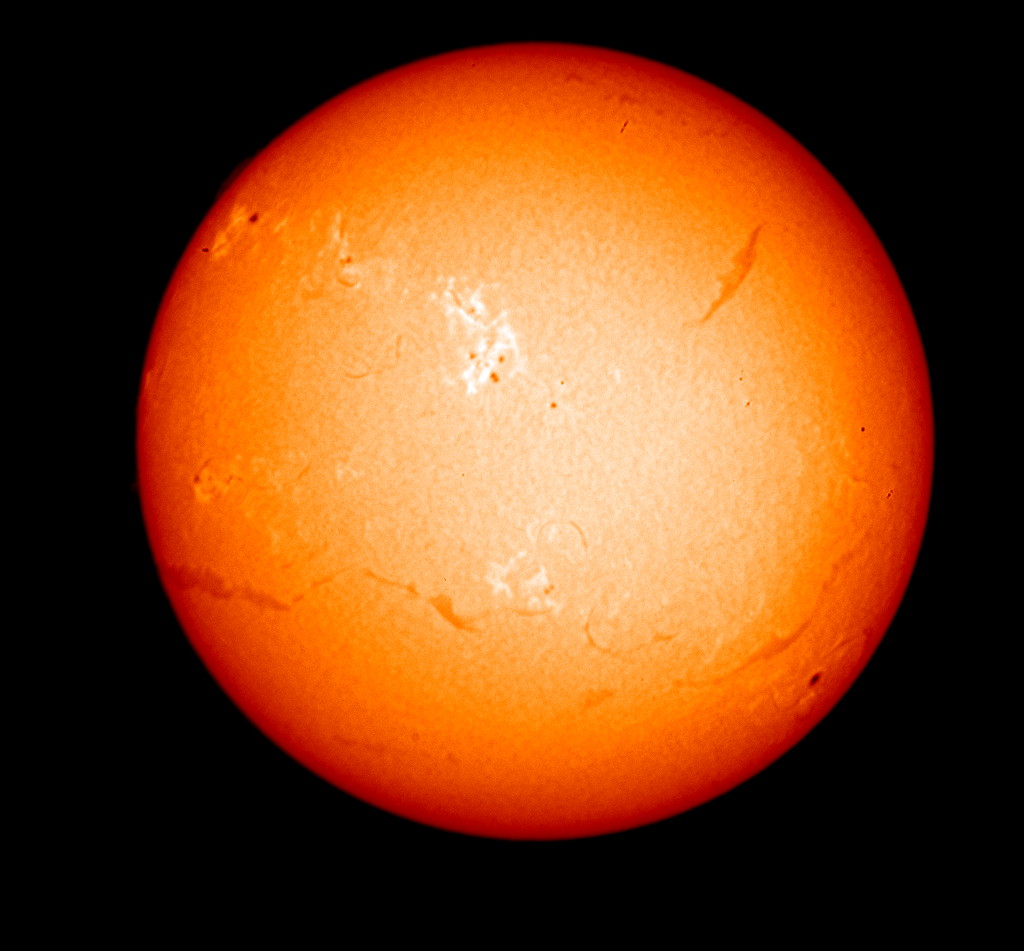 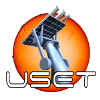 Prototype study phase
Carried out by core stations (UC,KZ,CT,PM)
Use of existing hardware and data
Design study of a new Hα imaging system
Implementation of a test-bed networked service:
Image normalization and merging software
Prototype data portal and alert services (flares, filament eruption)
Survey of additional European stations and worldwide collaborations
Survey of the user community and data products: needs versus feasibility
Instrument standardization: similar or identical hardware
Robust multi-station data production
« No dropout » architecture (continuity of service)
Integration into global European Space-Weather operational services (SSA)
Exploit strategic position of Europe in the field
Potential for establishing world-wide standards for coming decades
11/12/2010
HaSTeNET
11
European assets: multiple well-distributed stations
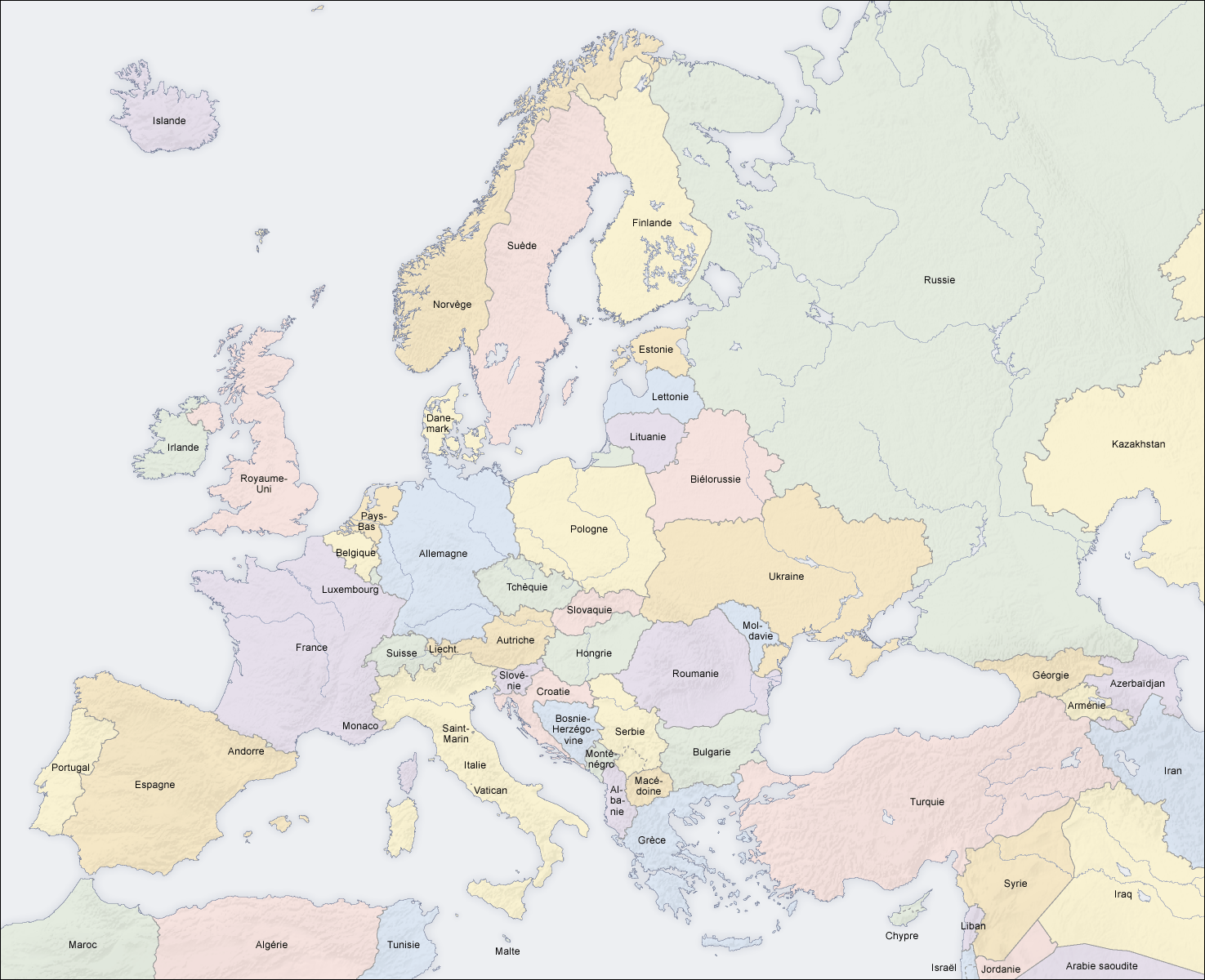 Core group of stations in operation with past experience: 	Kanzelhöhe, Uccle, Catania, Paris-Meudon
Main observatories
NRT Web images
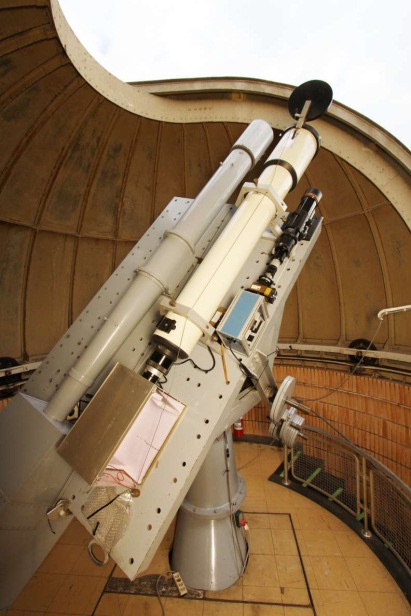 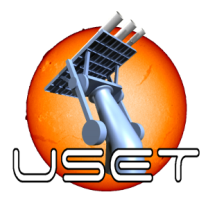 CCD capability
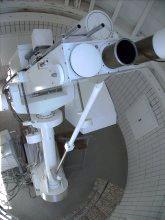 New instrument
Utrecht/DOT
Wroclaw
Brussels
+ Overseas: Canary Islands, Kourou, …
+ International collaborations: USA, India, China, Japan, Australia, …
Ondrejov
Paris-Meudon
Tatranska-Lomnica
Debrecen
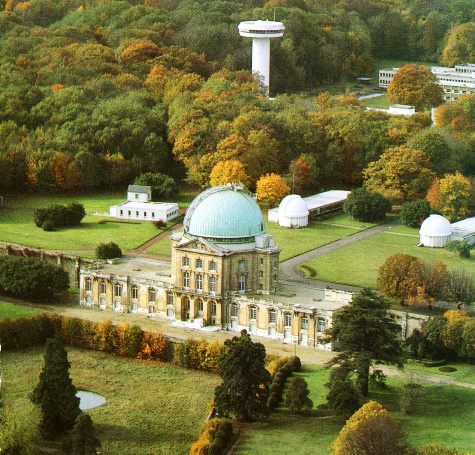 Kanzelhöhe
Locarno
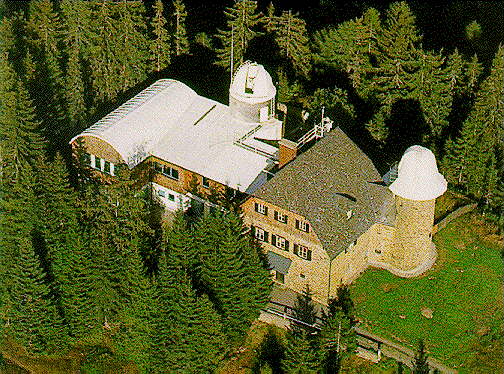 Bucarest
Pic-du-Midi
Coimbra
Hvar
Rome
Kandili
Athens
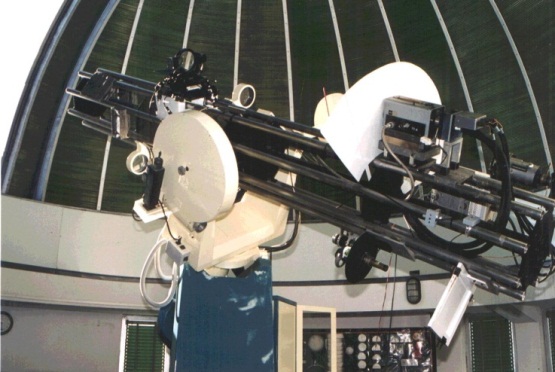 Catania
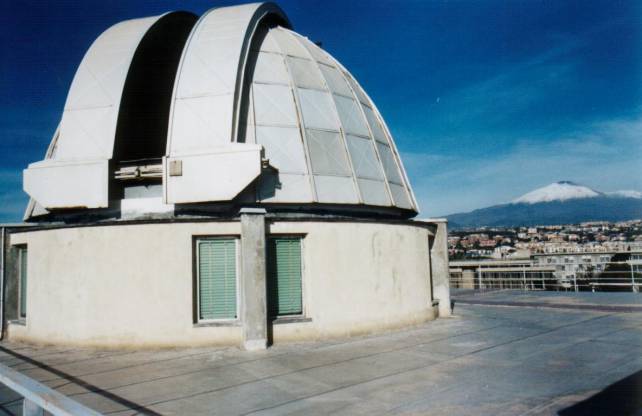 11/12/2010
HaSTeNET
12
New Hα-specific software challenges
RT seeing compensation, (USET Brussels)
Atmospheric effect compensation: 
Transparency & refraction
Seeing (destretching ?)
Image normalization ( contrast, PSF compen- sation)
Multisource data merging 
Uneven time sampling
Other classes of events and features: 
Optically thick, sharp boundaries, smaller dimensions.
Raw
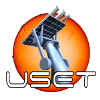 Optimized
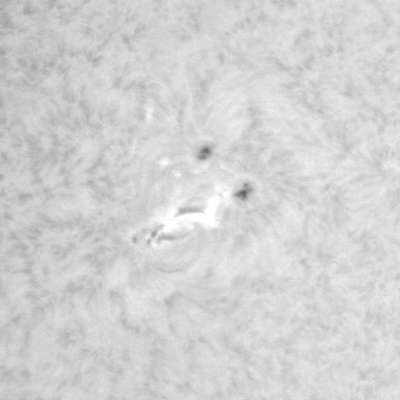 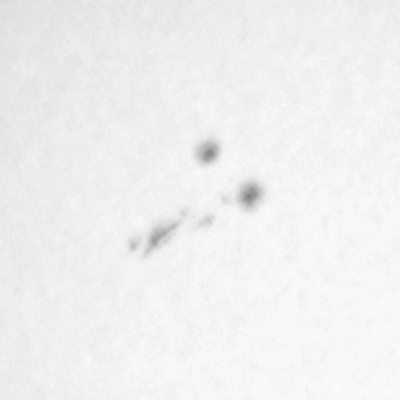 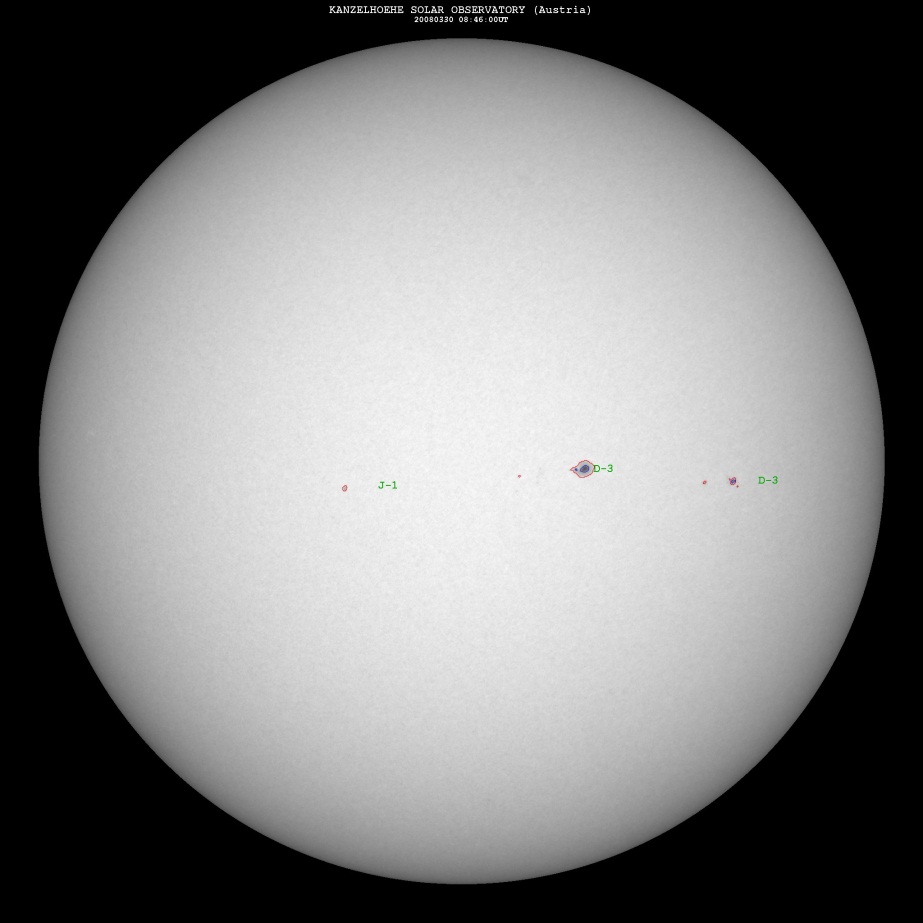 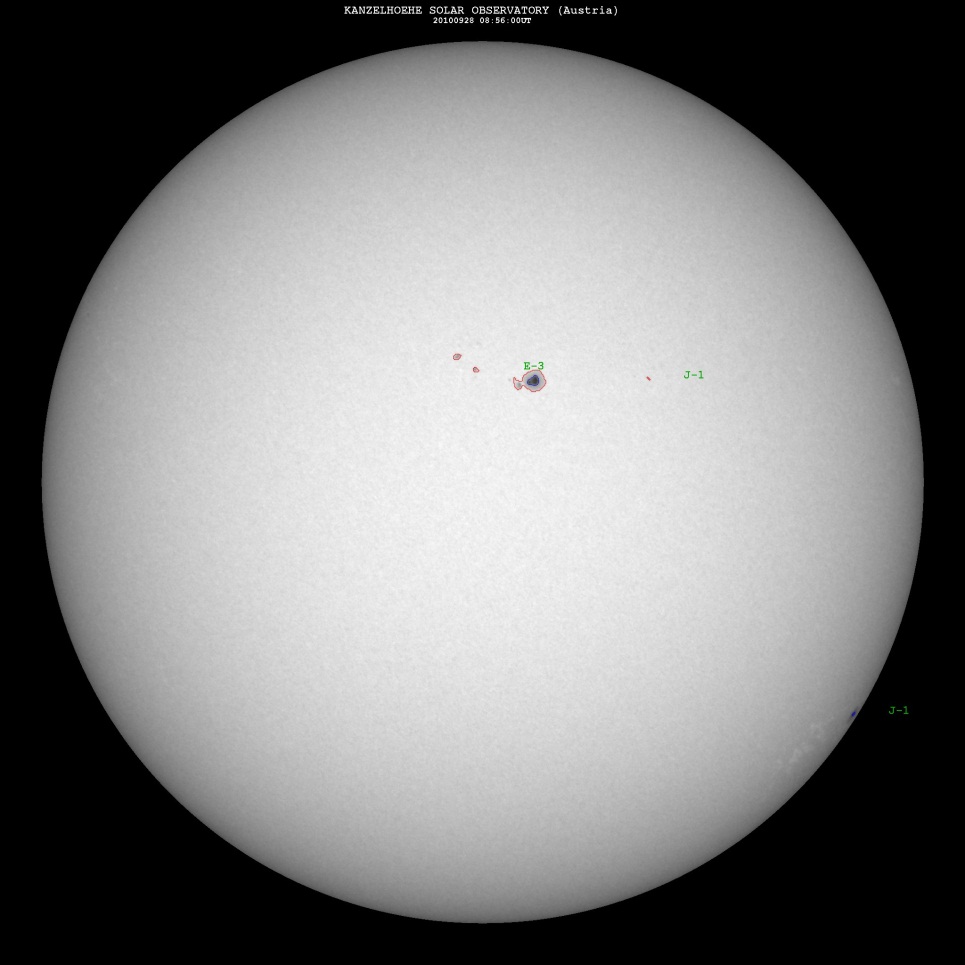 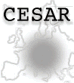 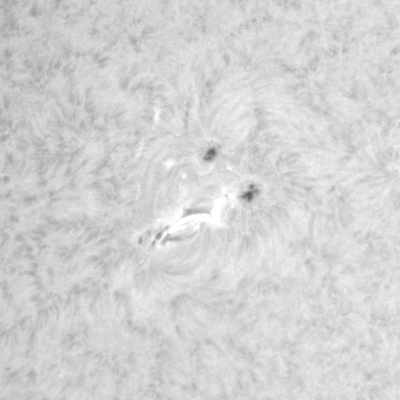 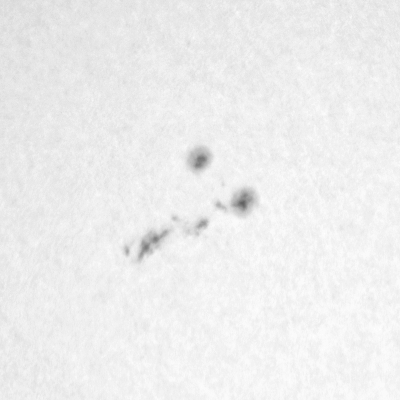 High-definition Sunspot boundary extraction (Kanzelhöhe, Univ. Graz)
Cross fertilization + extension + fusion of know-how developed for space experiments (SoHO, STEREO, PROBA2, SDO)
11/12/2010
HaSTeNET
13
European assets: image processing and databases
Many solar groups with expertise 
in advanced solar image processing :
SIDC-Brussels
Paris-Meudon (BASS2000, HELIO)
Bradford University
Glasgow University
Coimbra -UNINOVA/Hurbanovo  (COSIS)
Trinity College Dublin
in solar databases, data portals, virtual observatories:
SIDC-Brussels (SoTerIA-SODA)
MSSL (HELIO)
Paris-Meudon (BASS2000)
Kanzelhöhe (KEAS, CESAR)
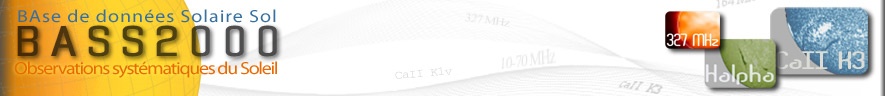 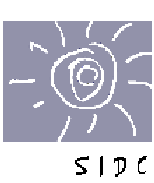 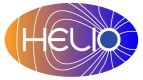 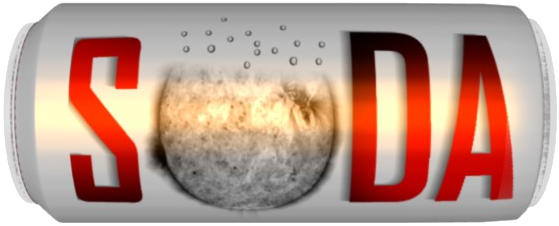 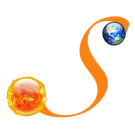 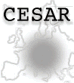 11/12/2010
HaSTeNET
14
Multiple technical developments and challenges
Optics: 
Narrow bandpass (< 0.05 nm)
Tunable etalons (birefringent or Fabry-Perot)
Telecentric & multipath optics 
Narrow-band and heat rejection filters
Detectors: 
Cooled high dynamic range sensors (> 12 bits)
High-cadence imaging (> 8 im/s)
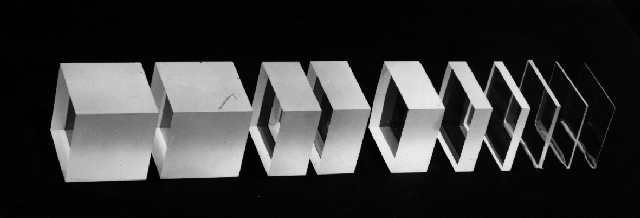 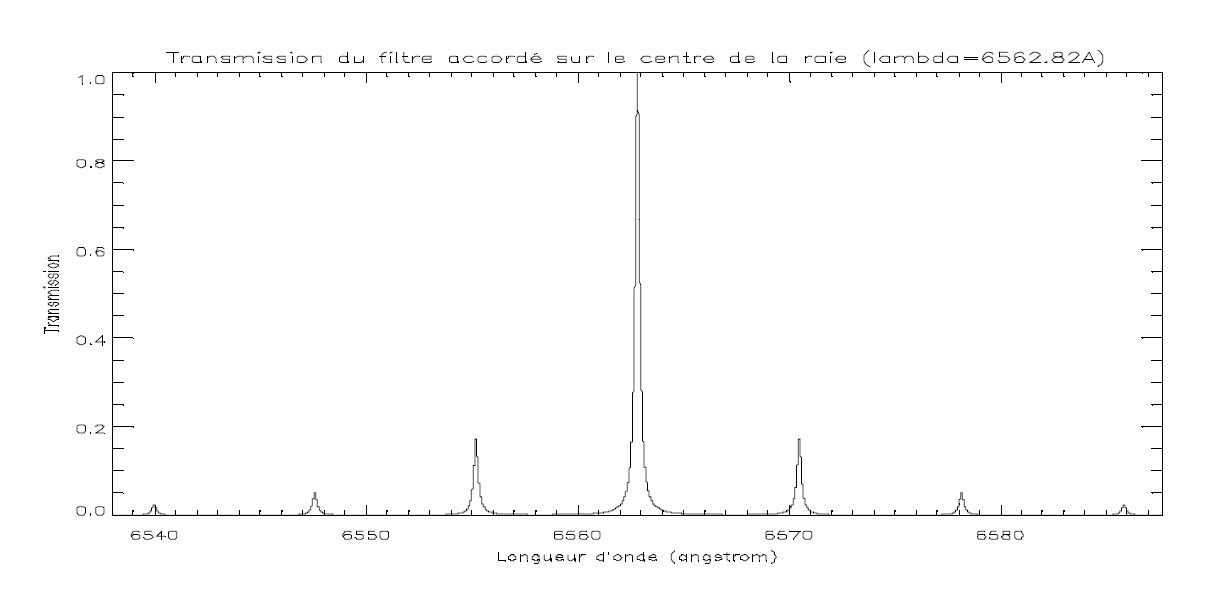 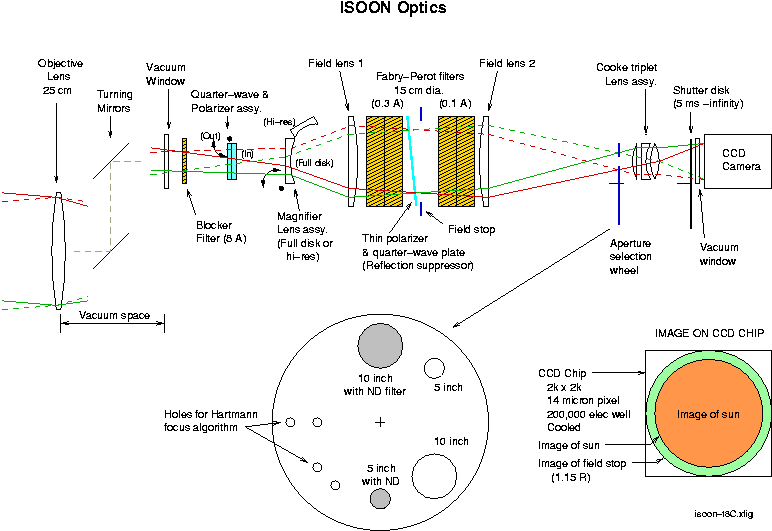 11/12/2010
HaSTeNET
15
The next step: open issues for full deployment
HaSTeNet = preparation of the actual full deployment
Construction & replication of state-of-the-art instrument
Full network
Full set of data products (continuous movies)
Permanent integration into the SSA SW services
Key choices to be settled
Doppler speed measurement? (tunable wavelength)
Magnetograph mode? (birefringent system + polarizer)
Addition of two polar stations ?
Possible synergy with current polar projects
Antarctic (Belgium ?)
Arctic (Norway/Svalbard ?)
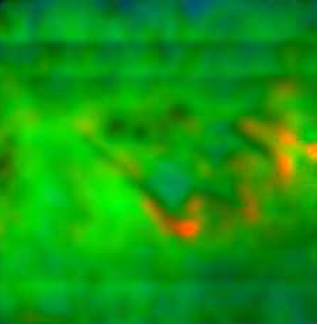 V
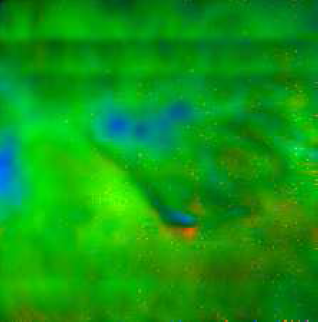 B
Obs. Paris-Meudon
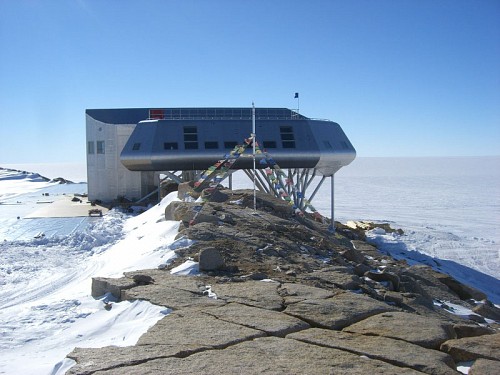 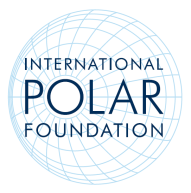 11/12/2010
HaSTeNET
16
HaSteNet: an awaiting european potential
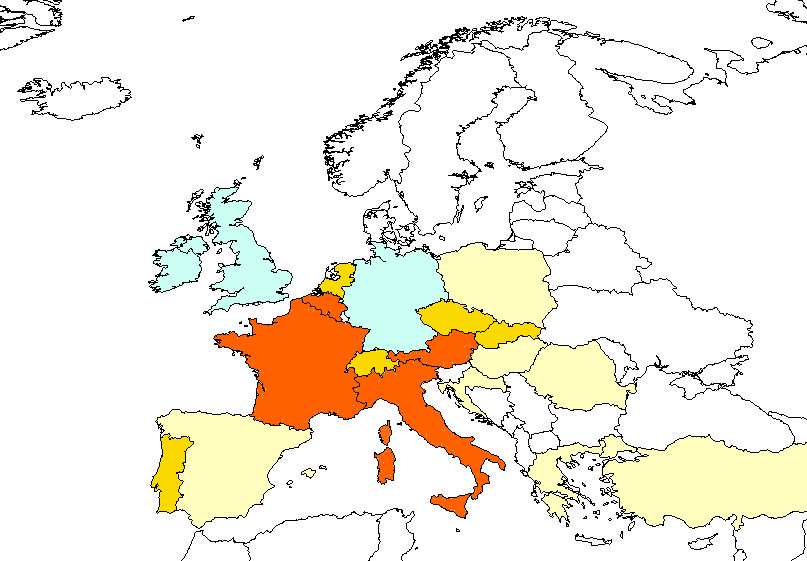 WANTED
Commitment from national delegations
Marks of interest from industrial partners
WANTED
Core countries
Observatories
New telescopes
European poles of expertise in ground-based solar monitoring
Data processing
11/12/2010
HaSTeNET
17
Conclusions
Key SSA segment
Robust SW service
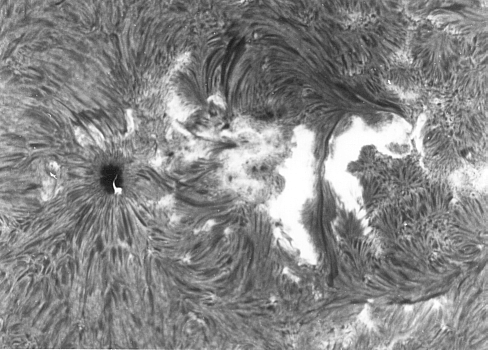 Unique EU expertise
Hardware& software challenges
HaSTeNET
High return /cost
Synergy with space
Weak national commitments in spite of high potential
Contact us to know more and to join !
11/12/2010
HaSTeNET
18